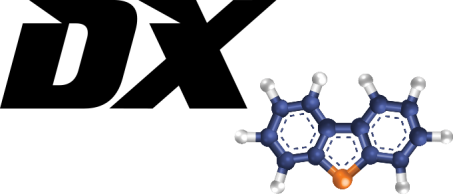 6th European Middle Distillates Conference
January 26 – 27, 2016


Direct Extraction (DX) Technology

Middle Distillate Desulfurization
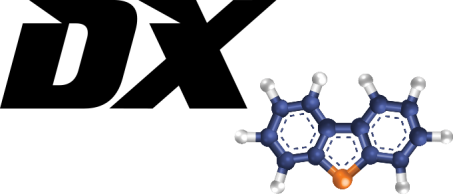 The Importance of Middle Distillate Desulfurization
WHY DESULFURIZATION?

Increase Marketability 
Higher Fuel Value
Expand Markets
High Value Sulfur By-Products
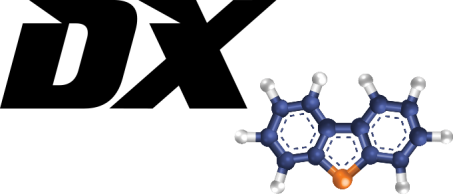 New  Technology
Why the need for new technology on Desulfurization?

Complementary and alternative to conventional desulfurization technology:
Simpler and less expensive DX process
Lower operating costs
More dependable and cost competitive Desulfurization Process based on simple packbed adsorption process
Debottleneck existing plants

Benefit of New Desulfurization Technology
To offset profit loss
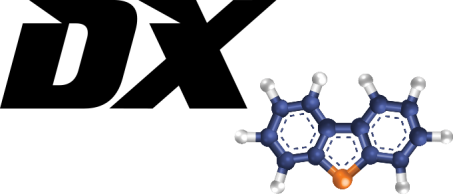 Flow Sheet
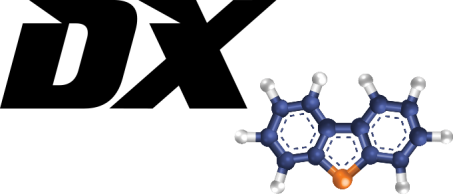 DX Design
Packaged skid-mounted equipment
Standard design and quick delivery
Various standard sizes
- 500 to 20,000 BPD modules
“Plug & Play”
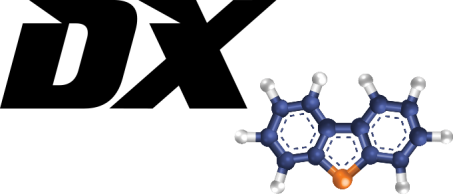 DX Roles
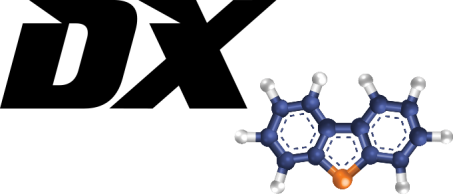 DX Roles
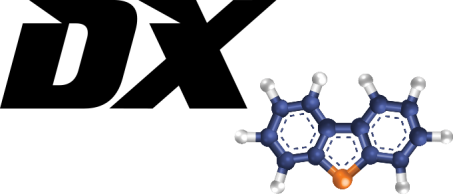 DX Roles
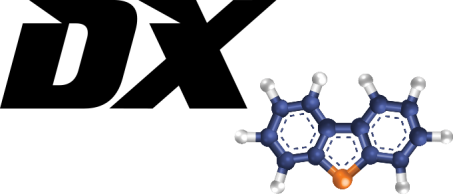 Mass Balance
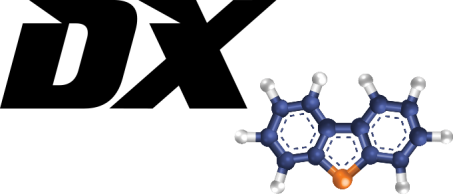 Operational Results
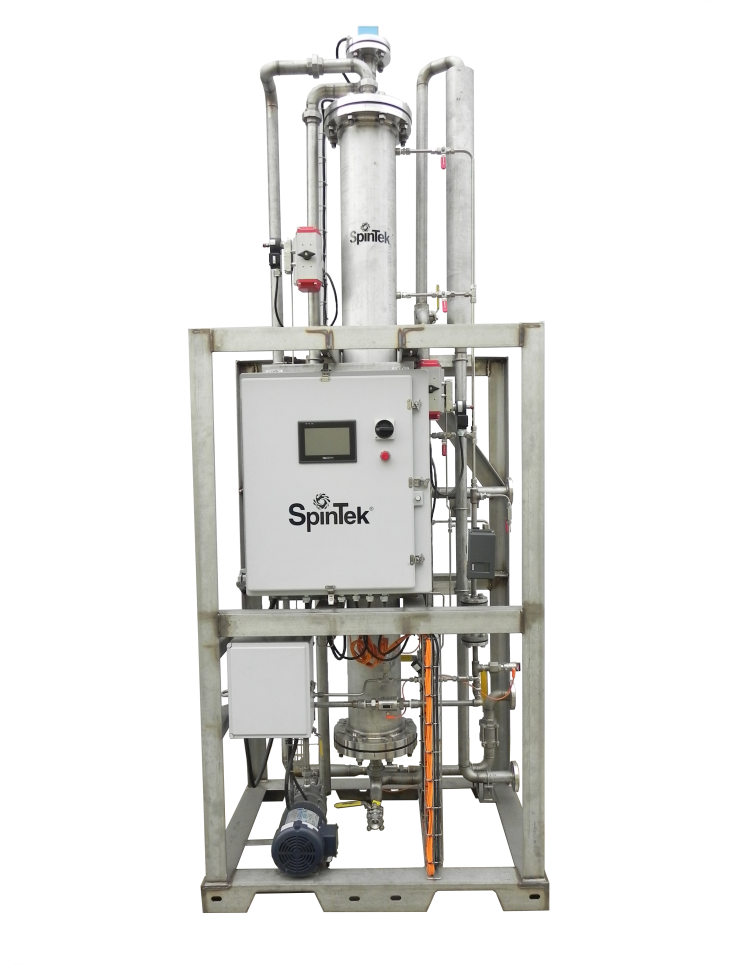 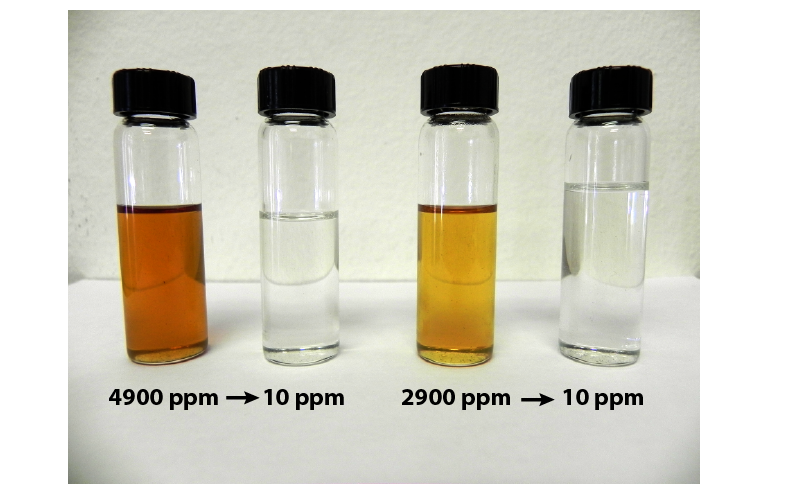 DXs Technology on Diesel 
with 4900 ppm & 2900 ppm Sulfur
Full scale pilot plant
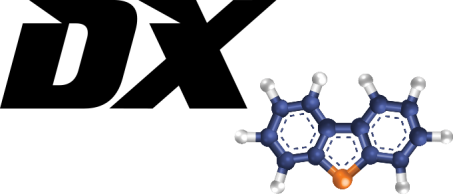 OrganoSulfur  Markers
Test Results
Graph illustrates the               DXs process in untreated            (non-oxidized) diesel               from 4900 pp to 10 ppm.

DXs process removes the same species of organosulfur compounds from the highly concentrated 4900 ppm sulfur diesel to the same extent as from the less concentrated 300 ppm sulfur diesel
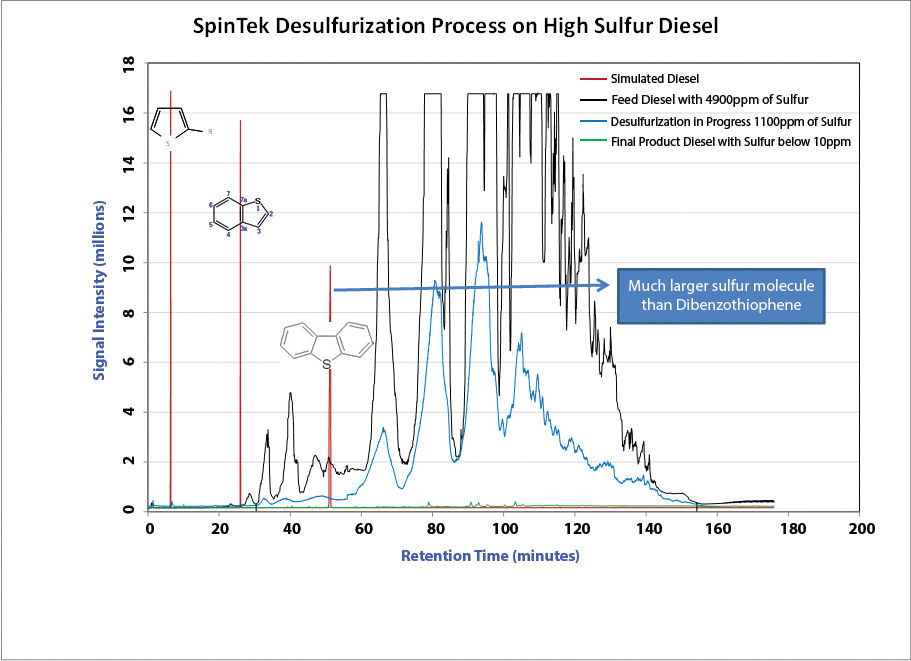 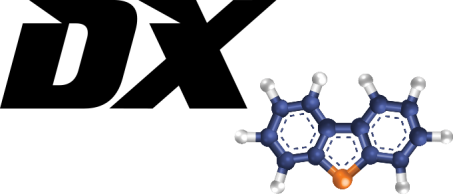 Economic  Analysis  on Current  Technologies
Operating Costs of HDS, ODS and DX
Cost  Analysis per 30,000 BPD*
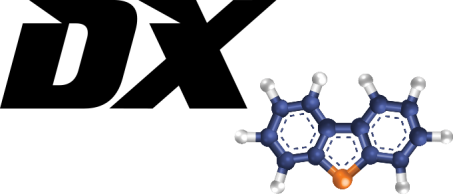 *https://web.anl.gov/PCS/acsfuel/preprint%20archive/Files/49_2_Philadelphia_10-04_1055.pdf
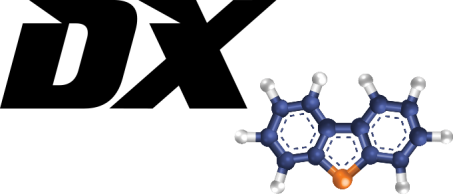 Summary
Packaged design for quick installation
Increase fuel value & marketability
Stand-alone processing or optimization of current HDS facilities
Lower operating cost
Debottleneck existing HDS capacity
Flexibility of Design to meet 500 ppm middle distillate or 10 PPM ULSD
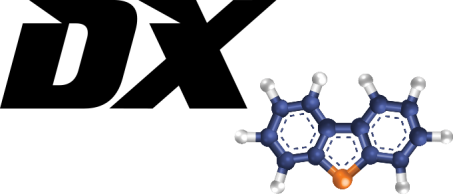 Questions